«Эффективные формы взаимодействия  с детьми дошкольного возраста в рамках фгос»



Воспитатель Ступина И.Н.
Взаимодействие взрослых с детьми является важнейшим фактором развития ребенка и пронизывает все направления образовательной деятельности.
   С помощью взрослого и в самостоятельной деятельности ребенок учится познавать  окружающий мир, играть, рисовать, общаться с окружающими.
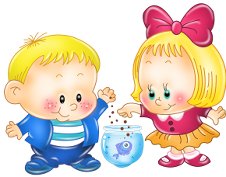 Процесс приобретения общих культурных умений во всей его полноте возможен только в том случае, если взрослый выступает в этом процессе в роли партнера, а не руководителя, поддерживая и развивая мотивацию ребенка. Взрослый участвует в реализации поставленной цели наравне с детьми, как более опытный и компетентный партнер.
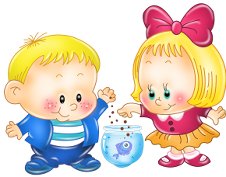 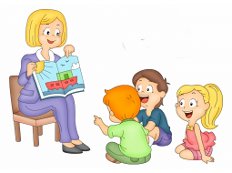 Для личностно-порождающего взаимодействия характерно принятие ребенка таким,  какой он есть, и вера в его способности. Взрослый не подгоняет ребенка под какой-то  определенный «стандарт», а строит общение с ним с ориентацией на достоинства и индивидуальные особенности ребенка, его характер, привычки, интересы, предпочтения.  Такой стиль воспитания обеспечивает ребенку чувство психологической защищенности, способствует развитию его индивидуальности, положительных взаимоотношений со взрослыми и другими детьми.
Личностно-порождающее взаимодействие способствует формированию у ребенкаразличных позитивных качеств.
Ребенок учится уважать себя и других, так как отношение ребенка к себе и другим людям всегда отражает характер отношения к нему окружающих
    взрослых. Он приобретает чувство уверенности в себе, не боится ошибок. Когда взрослые
    предоставляют ребенку самостоятельность, оказывают поддержку, вселяют веру в его силы, он
   не пасует перед трудностями, настойчиво ищет пути их преодоления.
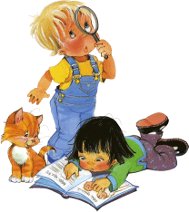 Когда взрослые поддерживают  индивидуальность ребенка, принимают его таким, каков он есть, избегают неоправданных
    ограничений и наказаний, ребенок не боится быть самим собой, признавать свои ошибки.
    Взаимное доверие между взрослыми и детьми способствует истинному принятию ребенком
    моральных норм.
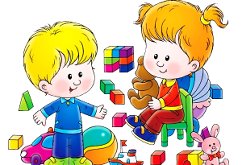 Ребенок учится брать на себя ответственность за свои решения и поступки. Ведь взрослый
   везде, где это возможно, предоставляет ребенку право выбора того или действия. Признание за
    ребенком права иметь свое мнение, выбирать занятия по душе, партнеров по игре способствует формированию у него личностной зрелости и, как следствие, чувства ответственности за свой выбор.
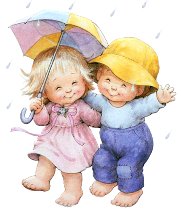 Ребенок приучается думать самостоятельно, поскольку взрослые не навязывают ему
    своего решения, а способствуют тому, чтобы он принял собственное.
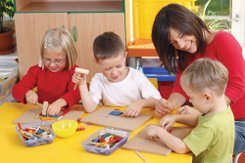 Ребенок учится адекватно выражать свои чувства. Помогая ребенку осознать свои переживания, выразить их словами, взрослые содействуют формированию у него умения проявлять чувства социально приемлемыми способами.
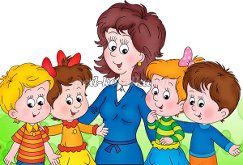 Ребенок учится понимать других и сочувствовать им, потому что получает этот опыт из общения со взрослыми и переносит его на других людей.
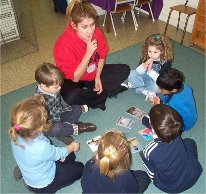 Психолого- педагогические условия, обеспечивающие развитие ребенка
Уважение взрослых к человеческому достоинству детей, формированиеи поддержка их положительной самооценки, уверенности в собственныхвозможностях и способностях;
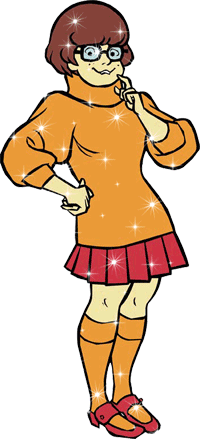 Использование в образовательной деятельности форм и методов работыс детьми, соответствующих их возрастным и индивидуальным особенностям(недопустимость как искусственного ускорения, так и искусственного замедления развития детей);
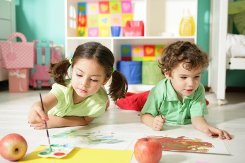 Построение образовательной деятельности на основе взаимодействиявзрослых с детьми, ориентированного на интересы и возможности каждого ребёнкаи учитывающего социальную ситуацию его развития;
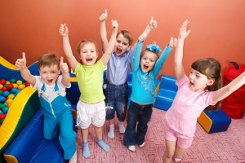 Поддержка взрослыми положительного, доброжелательного отношениядетей друг к другу и взаимодействия детей друг с другом в разных видахдеятельности;
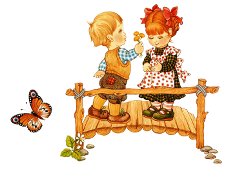 Поддержка инициативы и самостоятельности детей в специфических дляних видах деятельности;
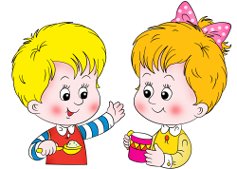 Возможность выбора детьми материалов, видов активности, участниковсовместной деятельности и общения;
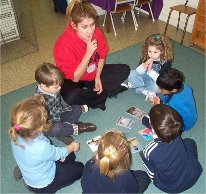 Защита детей от всех форм физического и психического насилия;
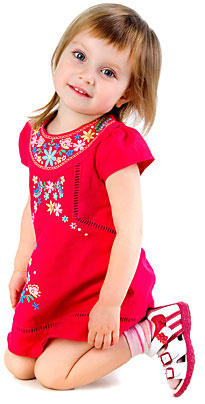 Поддержка родителей (законных представителей) в воспитании детей,охране и укреплении их здоровья, вовлечение семей непосредственнов образовательную деятельность.
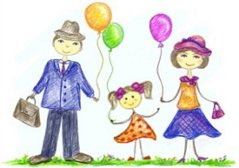 Спасибо за внимание!!!
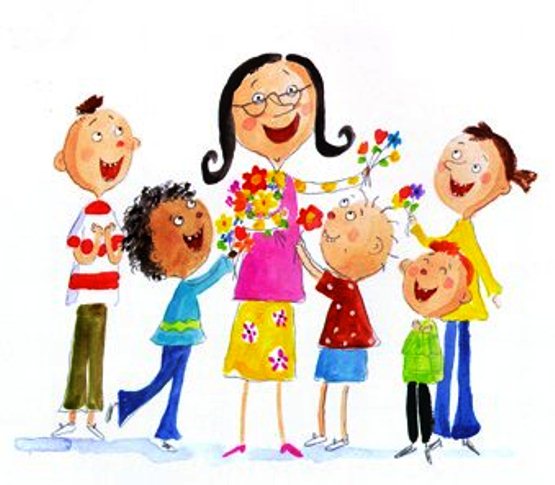